FEWS NET Enhanced Flood Monitoring – East Africa, West Africa, southern Africa and Yemen
October 24, 2022, Hazard Briefing

FEWS NET Science Team:
USGS, NASA, NOAA, UCSB+Regional Scientists
Flooding Hazard Areas
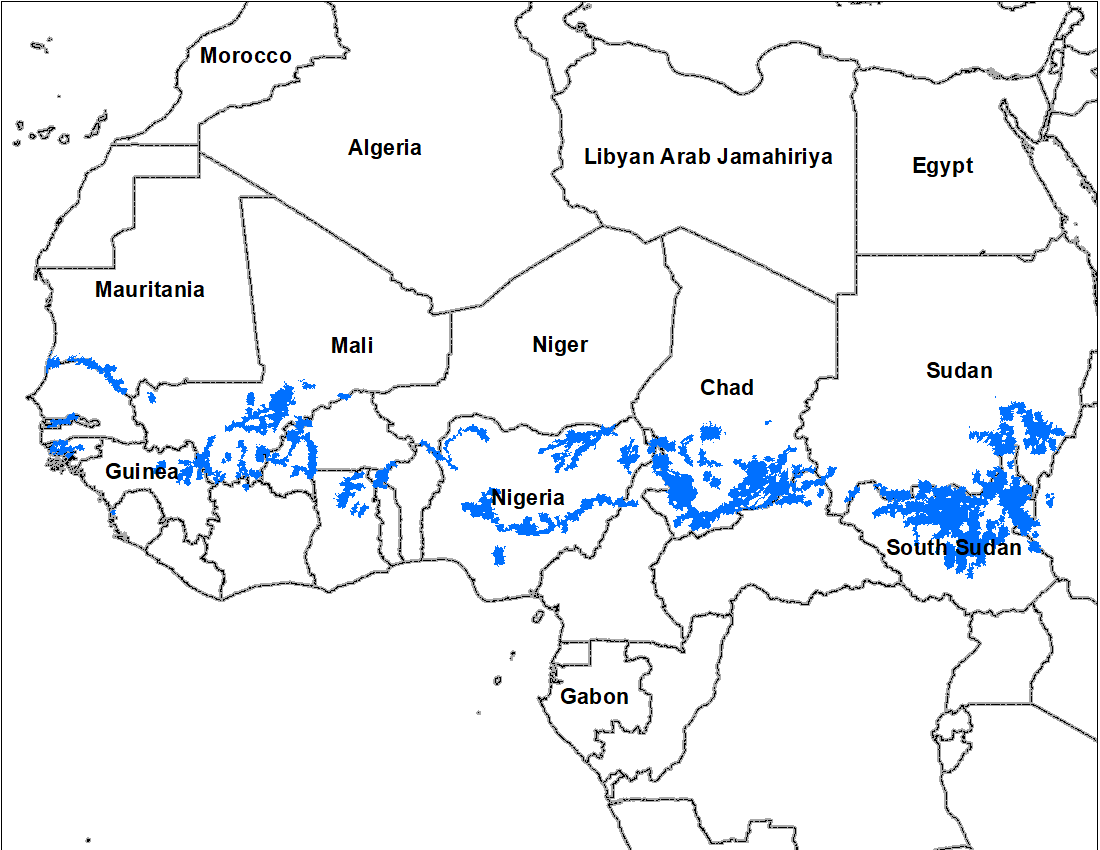 Flooding Conditions in Senegal & Gambia
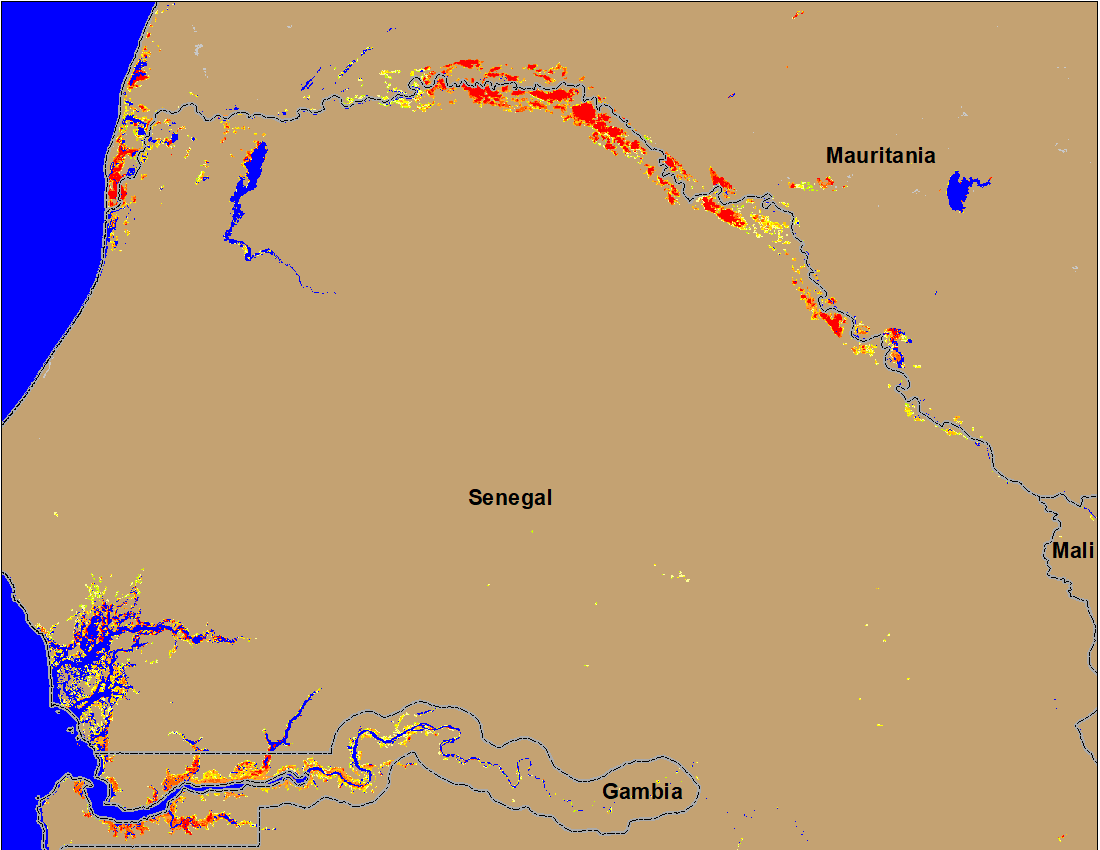 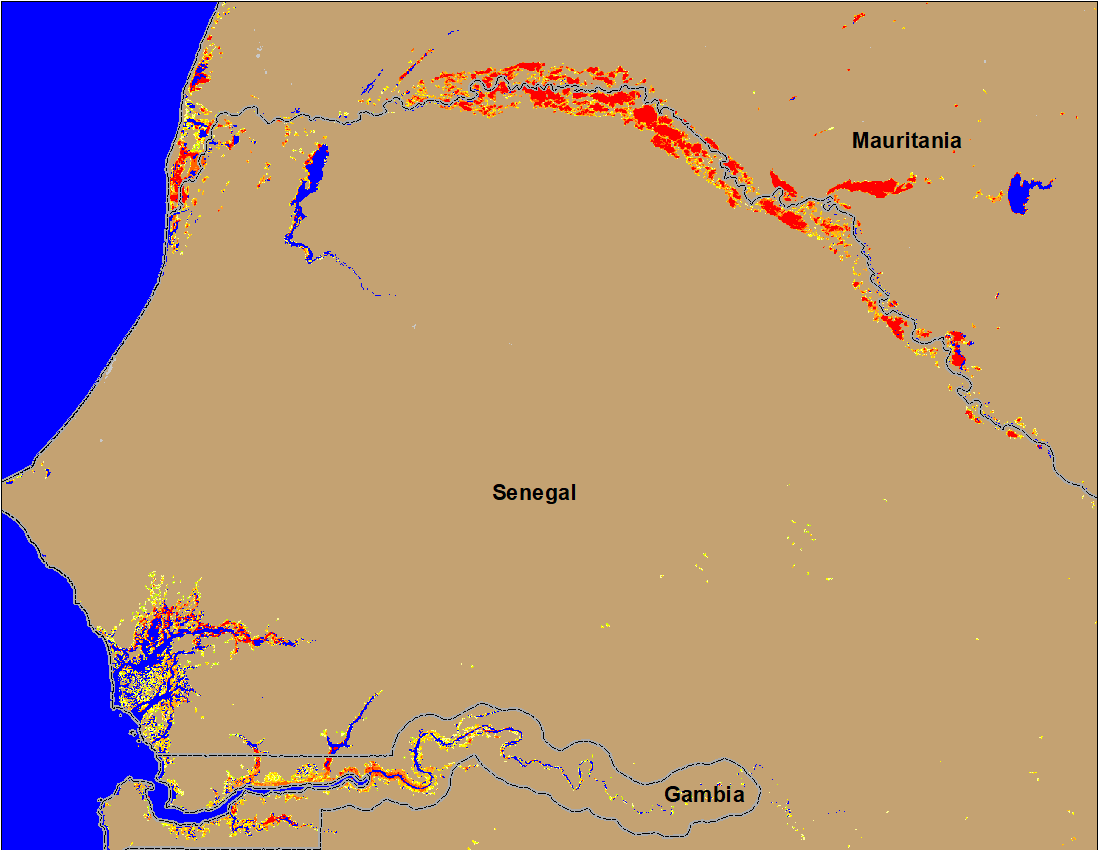 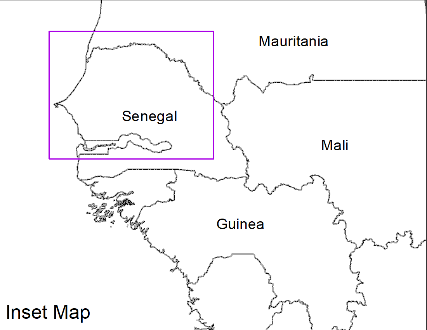 (% of the pixel)
(% of the pixel)
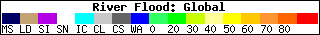 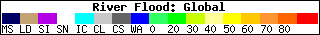 NOAA VIIRS 5-day comp.: 11 – 15 Oct 2022
NOAA VIIRS 5-day comp.: 19 – 23 Oct 2022
Downstream flooding improved marginally along the Senegal River but no improvement in Gambia.
Flooding Conditions in Mali and Burkina Faso
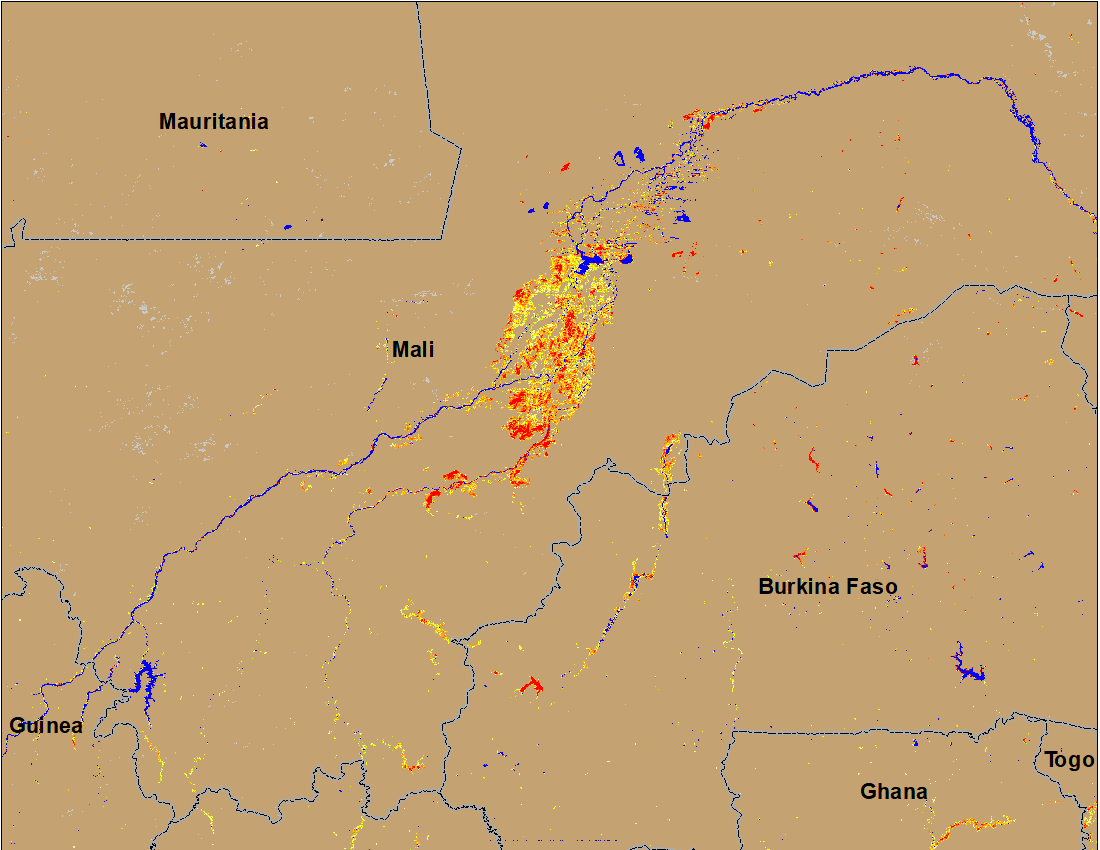 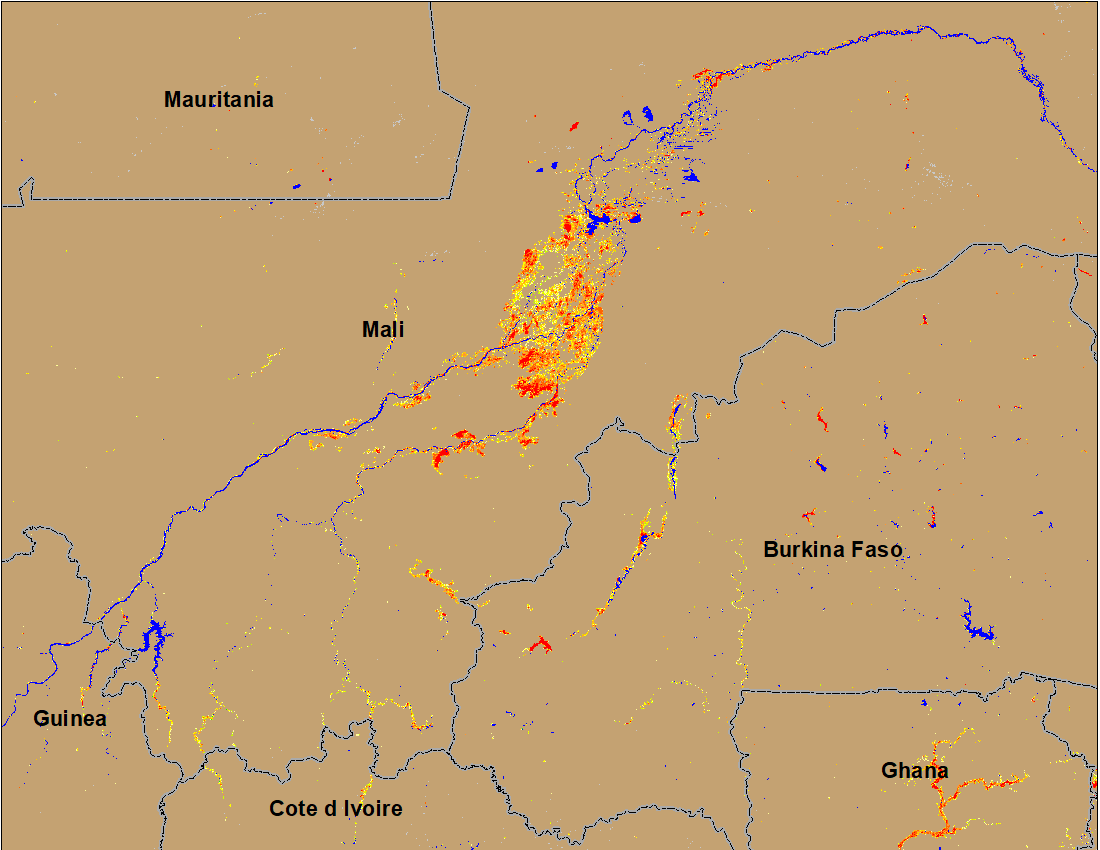 Niger
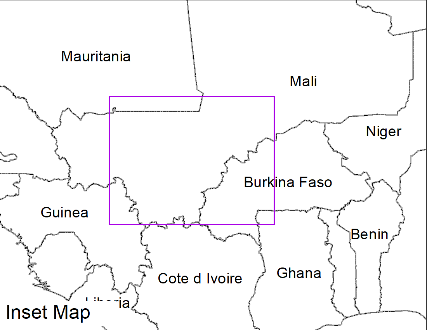 (% of the pixel)
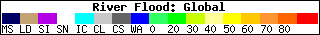 NOAA VIIRS 5-day comp.: 19 – 23 Oct 2022
NOAA VIIRS 5-day comp.: 11 – 15 Oct 2022
Flooding conditions remained unchanged in central Mali and Burkina Faso.
Flooding Conditions in Ghana & Togo
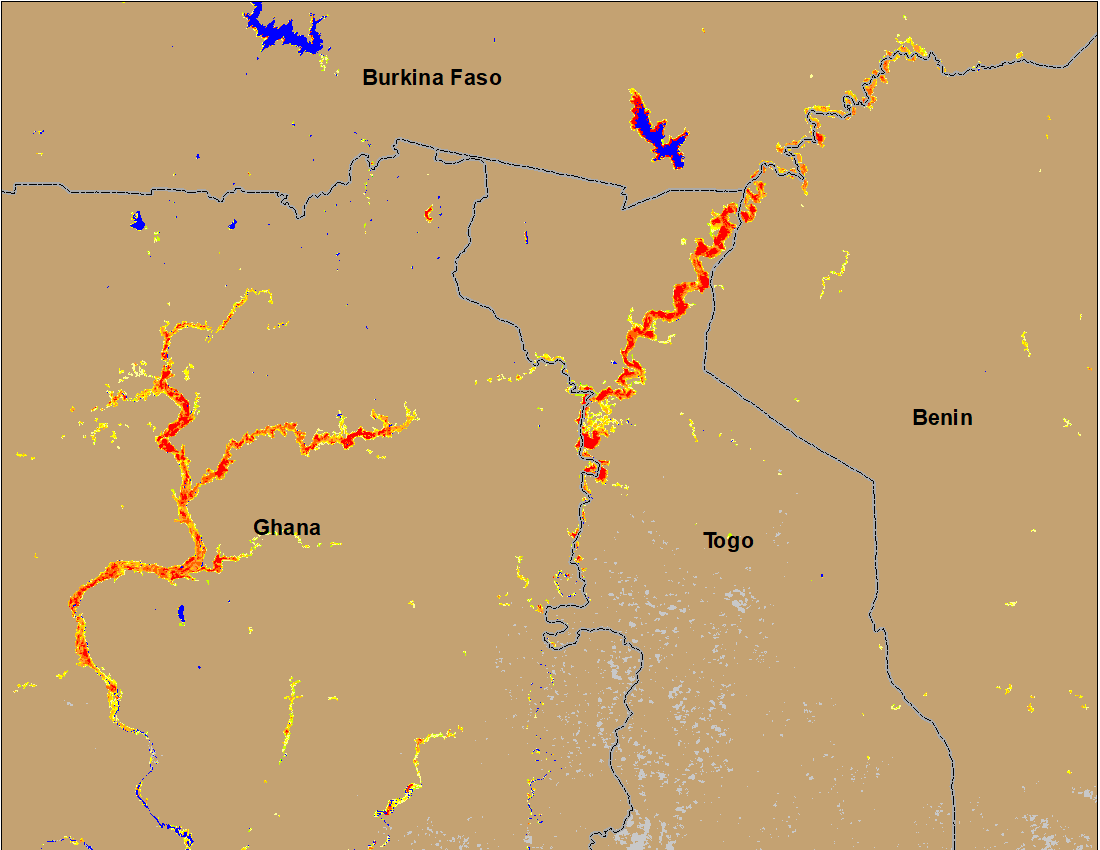 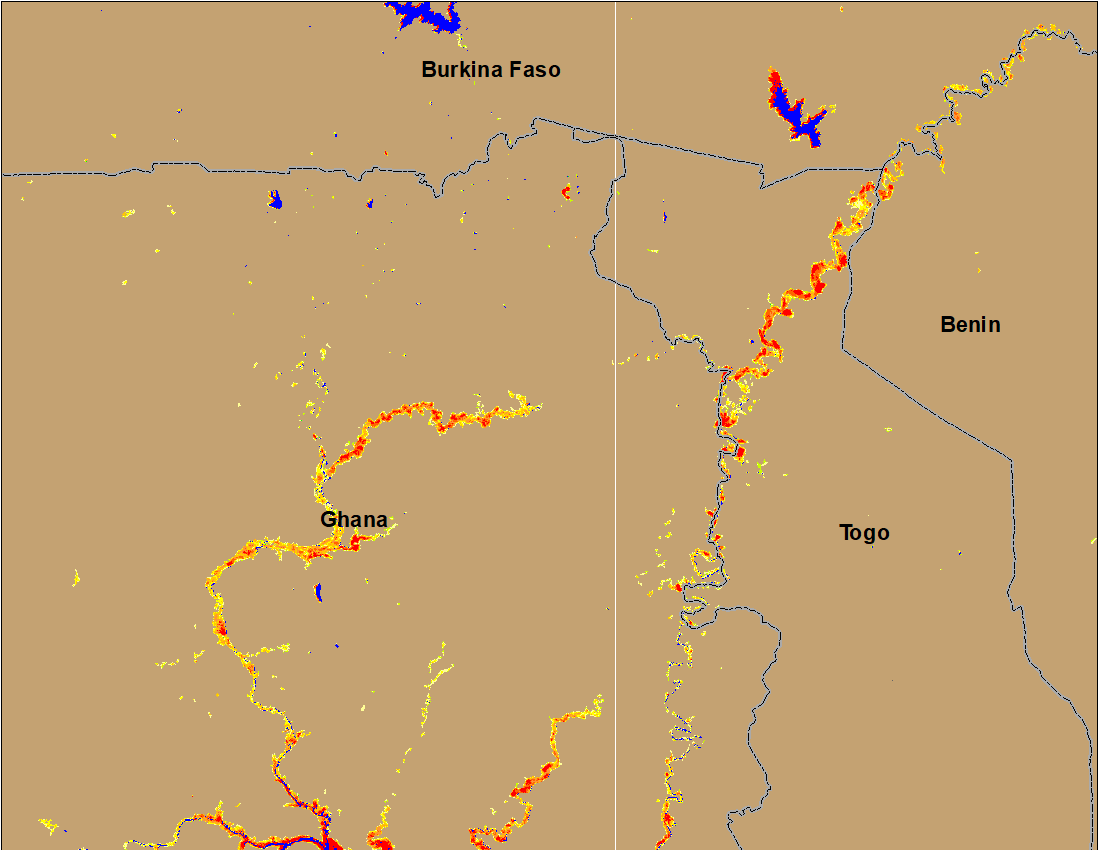 (% of the pixel)
(% of the pixel)
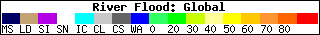 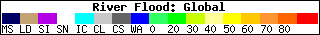 NOAA VIIRS 5-day comp.: 11 – 15 Oct 2022
NOAA VIIRS 5-day comp.: 19 – 23 Oct 2022
Flood water started to subside in Volta River in Ghana and in Togo.
Flooding in Nigeria
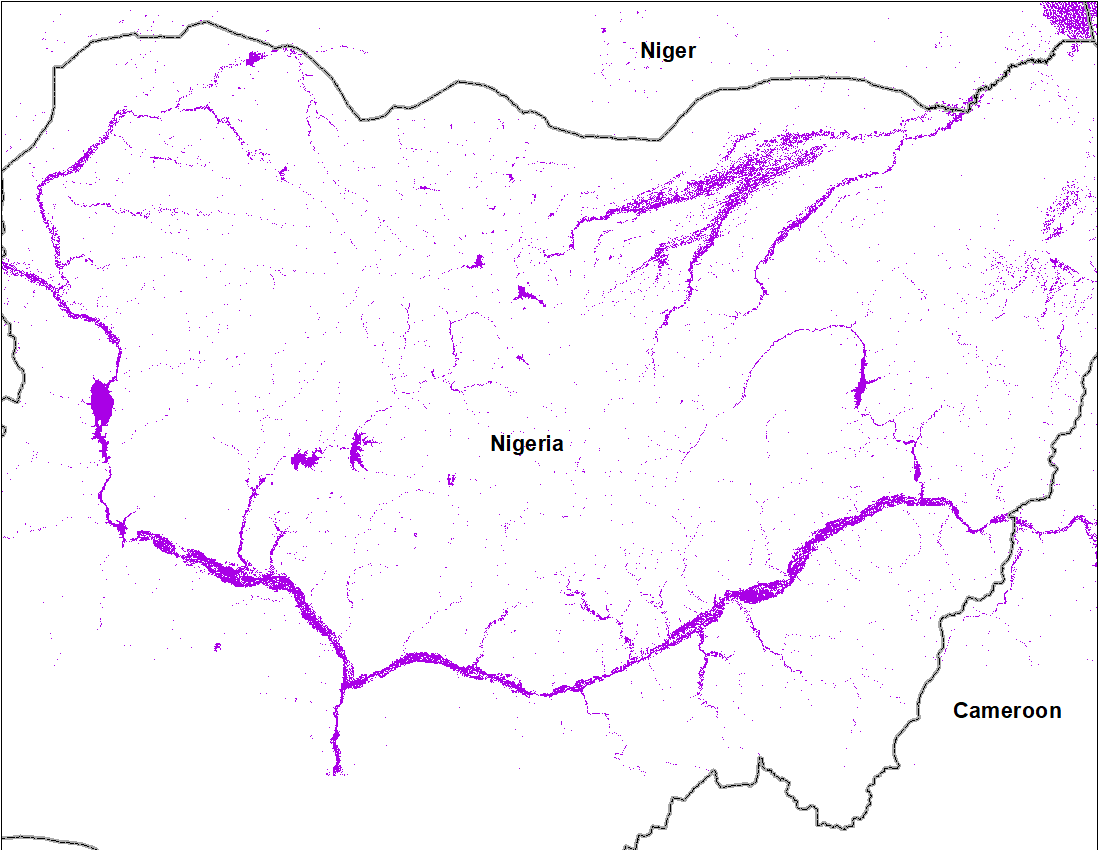 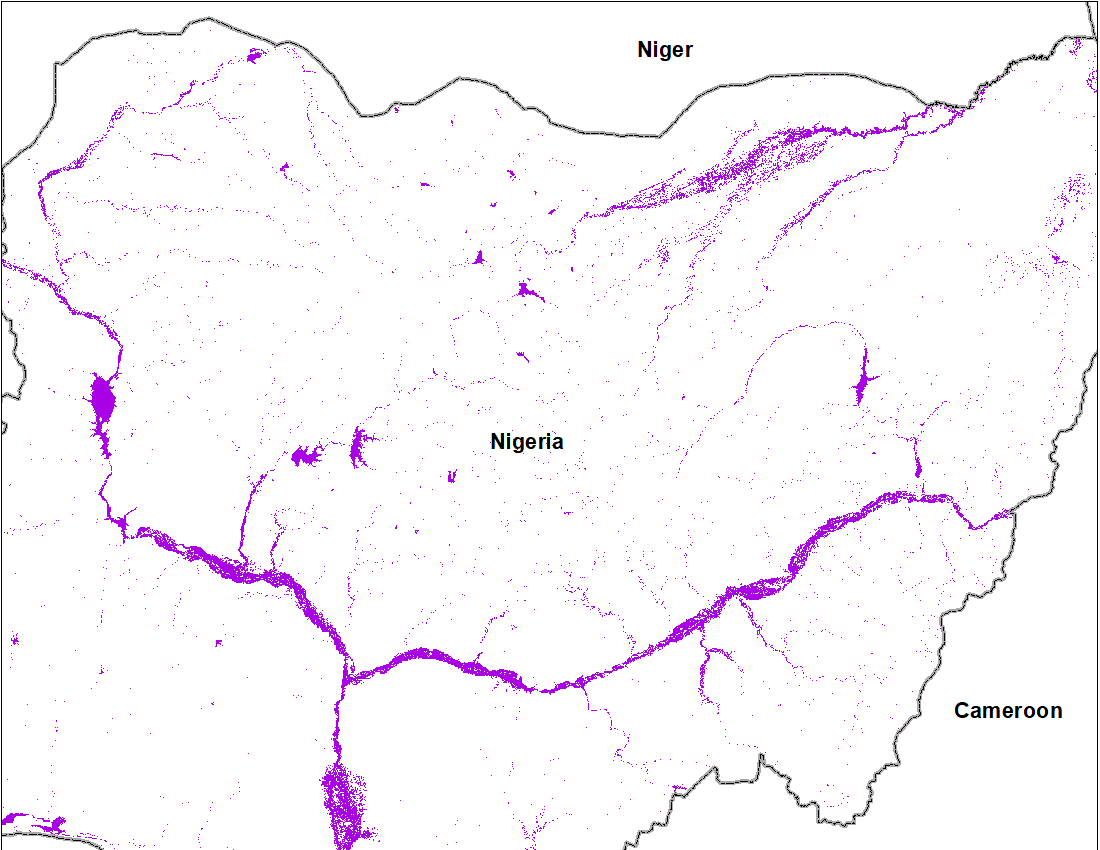 Flooded area
18,528 km2
Cloud to Street flood map for September 2022
Cloud to Street flood map 1-19 Oct 2022
Flood water may have started to subside in some areas, but the entire stretch of Niger and Benue Rivers continued to have their banks flooded.
Flooding Conditions in Chad
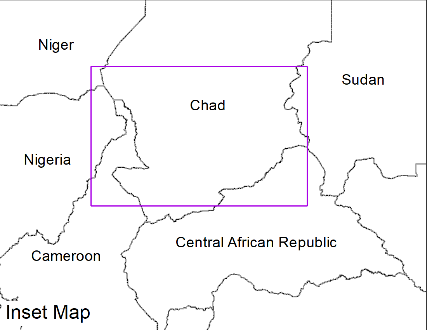 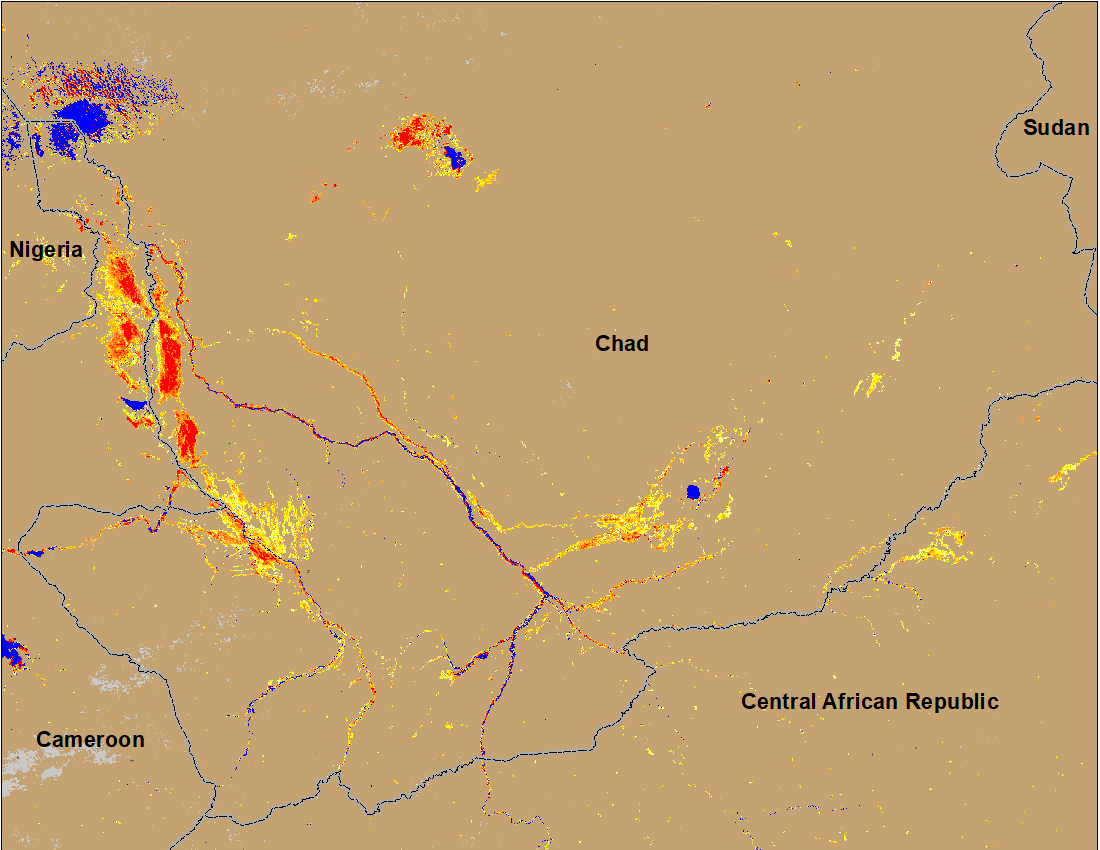 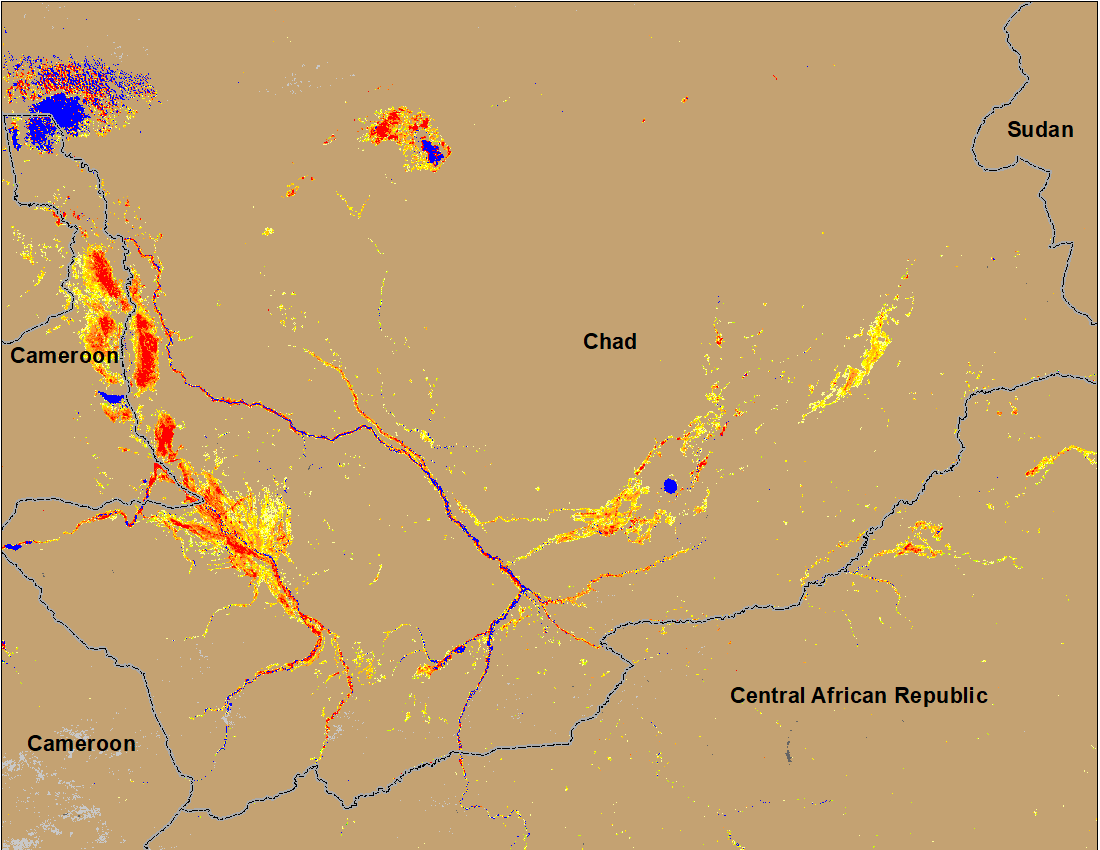 (% of the pixel)
(% of the pixel)
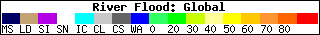 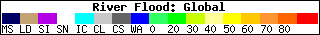 NOAA VIIRS 5-day comp.: 11 – 15 Oct 2022
NOAA VIIRS 5-day comp.: 19 – 23 Oct 2022
Marginal improvement in the southeastern part of Chand.
Inundation in the Sudd Wetlands
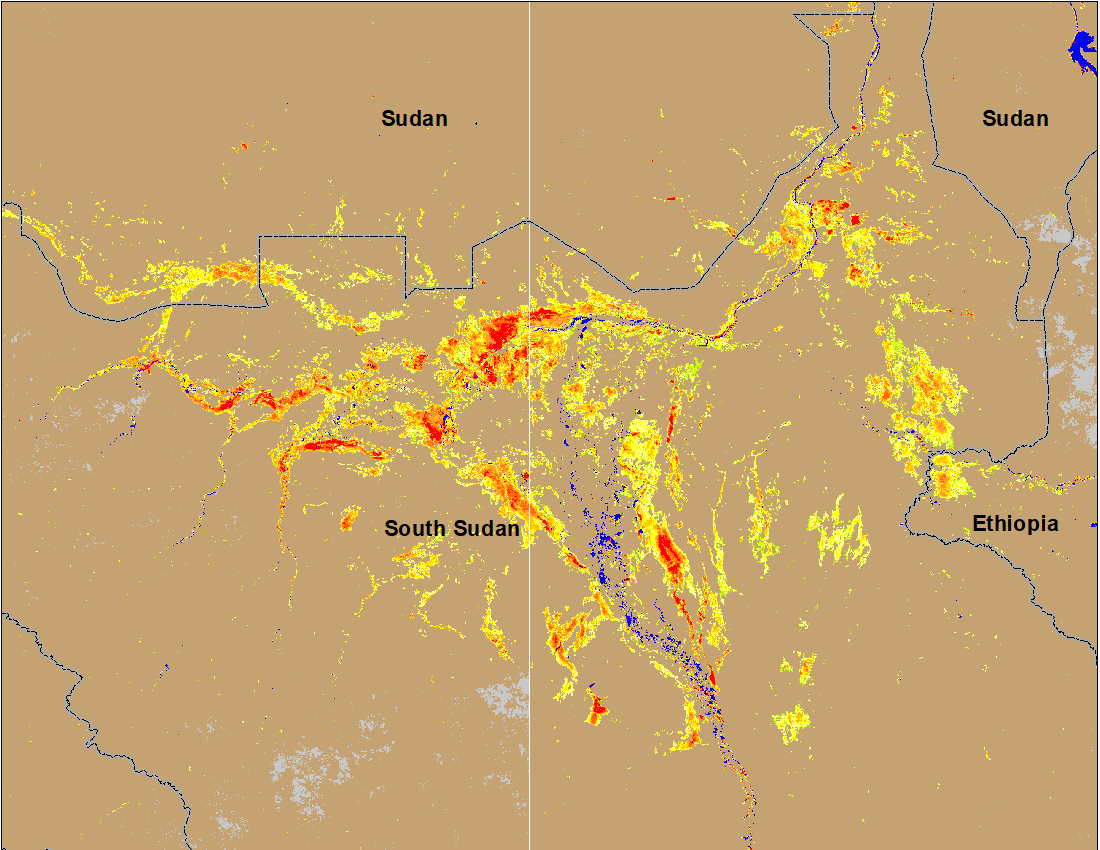 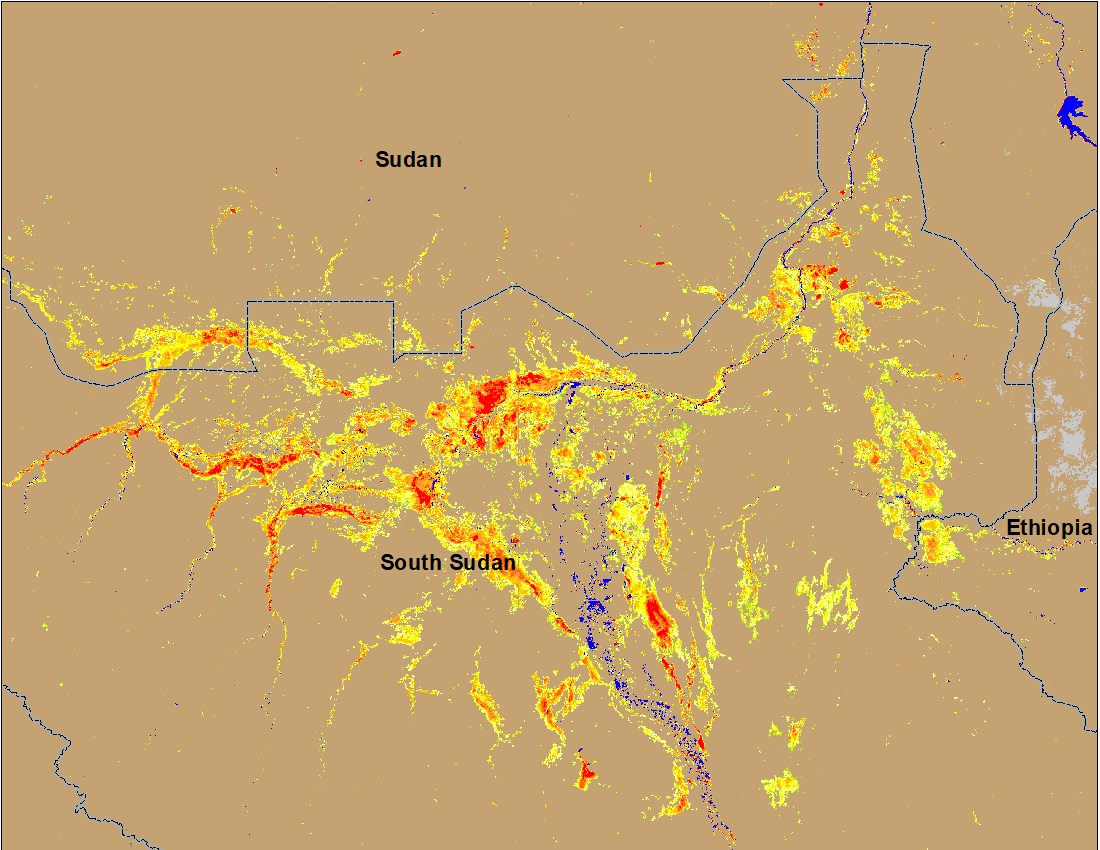 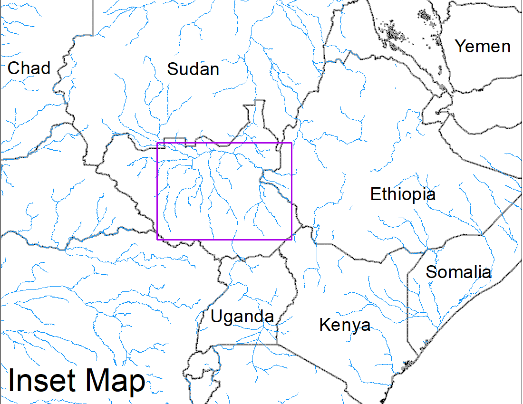 (% of the pixel)
(% of the pixel)
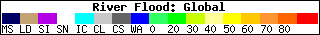 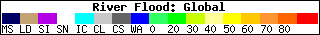 NOAA VIIRS 5-day comp.: 11 – 15 Oct 2022
NOAA VIIRS 5-day comp.: 19 – 23 Oct 2022
No noticeable change in flooding in South Sudan.
Flooding Conditions in Eastern Sudan
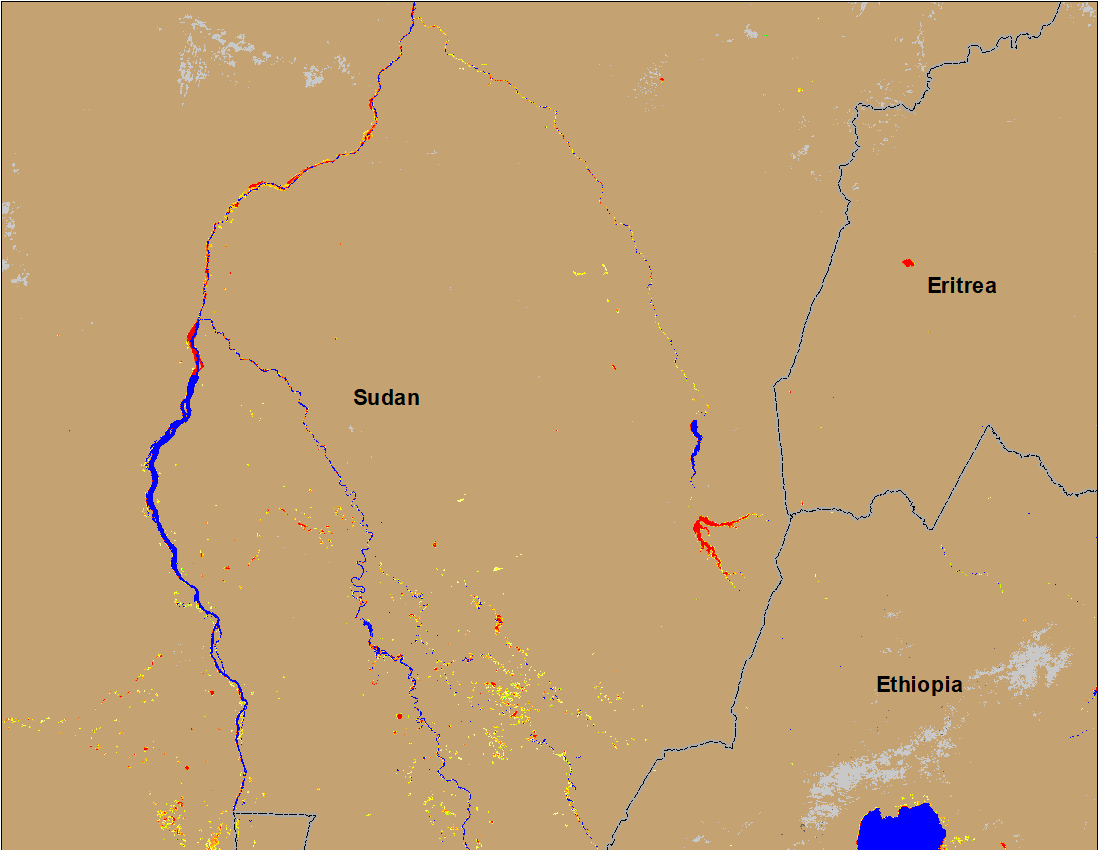 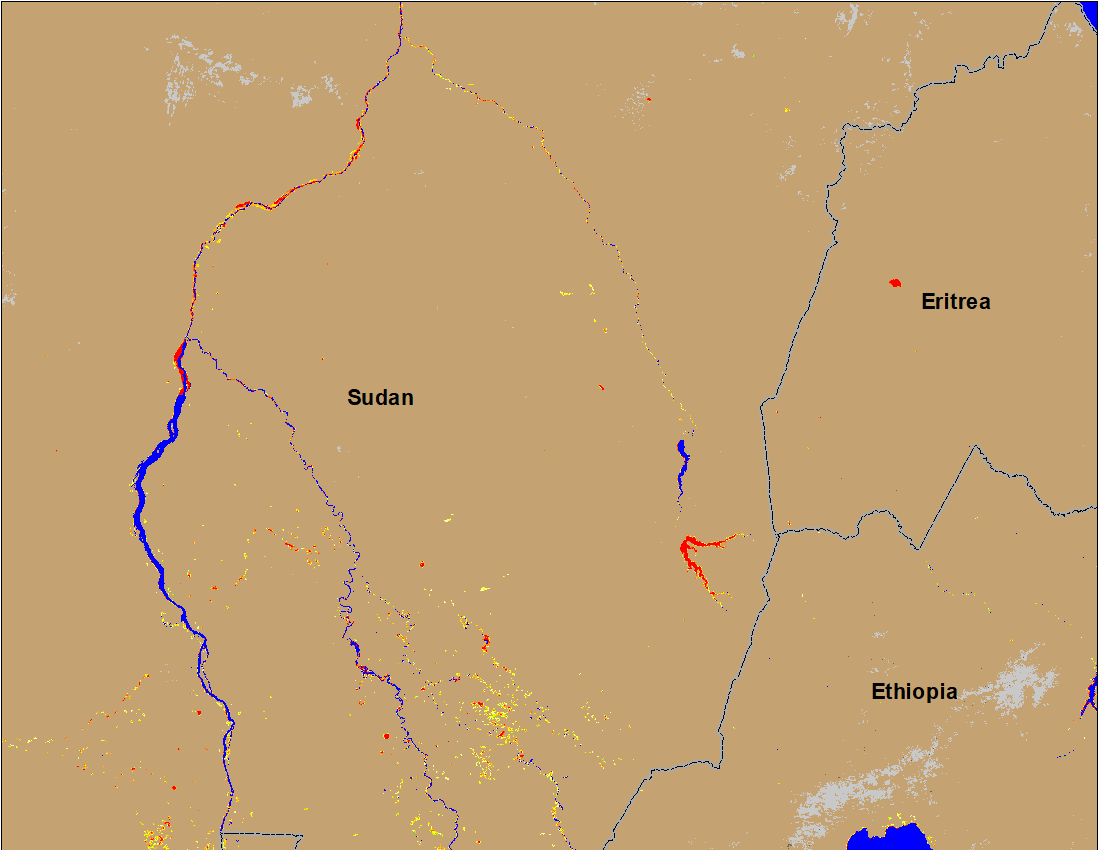 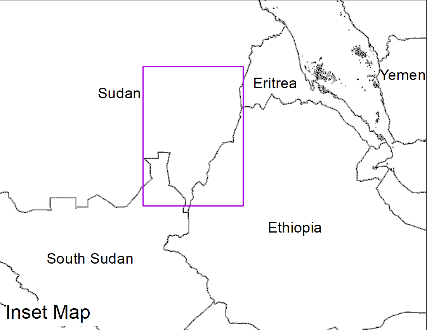 Atbara
Atbara
Blue Nile
Blue Nile
(% of the pixel)
(% of the pixel)
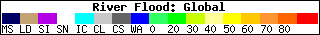 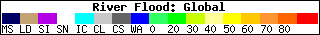 NOAA VIIRS 5-day composite: 11 – 15 Oct 2022
NOAA VIIRS 5-day composite: 6 – 10 Oct 2022
No more flooding along Atbara and significant improvements along Blue Nile in Sudan.
Inundation in Yemen
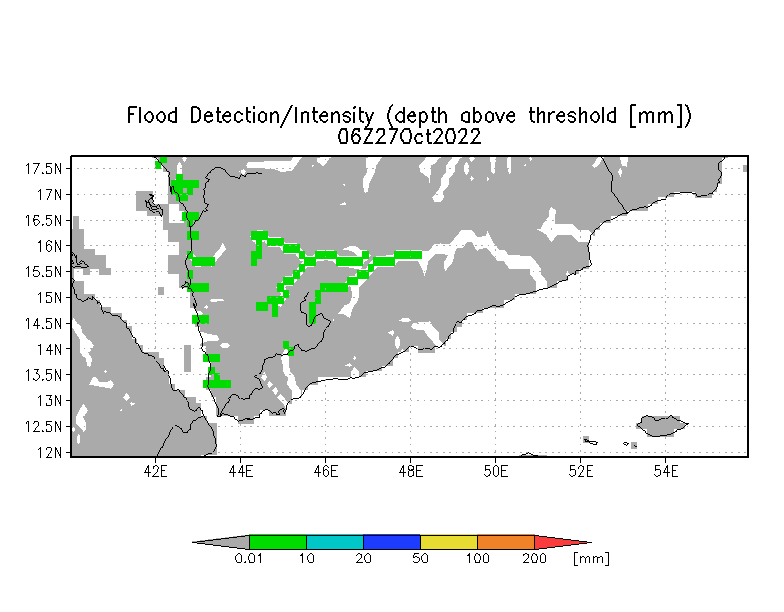 UMD Depth above threshold forecast for: 27 Oct 2022
Very little and isolated flooding is detected by VIIRS flood product but forecast still shows above threshold flood water depth along some western Wadis in Yemen.